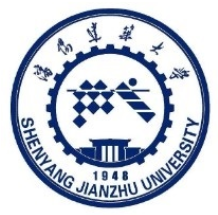 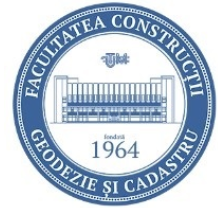 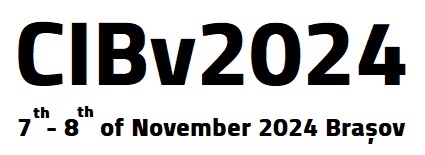 PRESENTATION 
TITLE
Name and surname
Affiliation
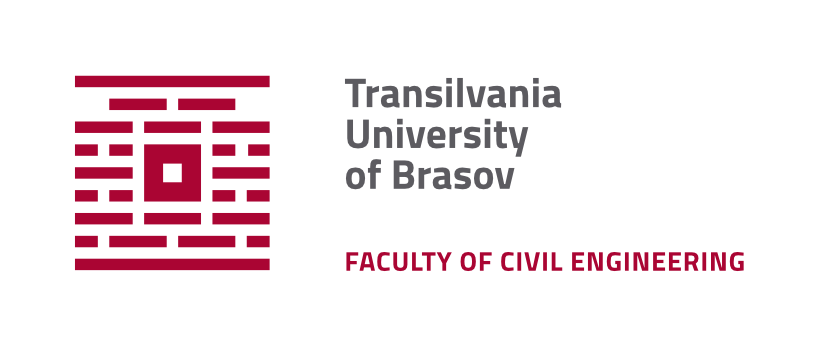 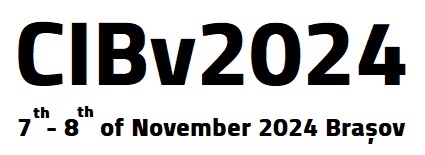 Lorem ipsum dolor sit amet, consectetur adipiscing elit. Nulla massa nulla Lorem ipsum dolor 
Lorem ipsum dolor 
Lorem ipsum dolor

Nam pellentesque, nulla a feugiat condimentum, erat lectus vulputate magna, Lorem ipsum dolor ac sollicitudin. Morbi blandit posuere facilisis.

Cras dictum dui a consectetur sodales. Curabitur feugiat nulla at bibendum consequat. Proin egestas est a tellus tincidunt, sed tincidunt dolor laoreet. Fusce id augue augue. Maecenas eget purus orci. Donec tempus aliquet gravida. Nam tortor elit, blandit sit amet viverra a, hendrerit vitae nibh.
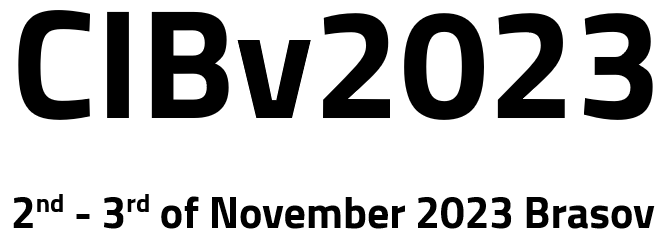